RAD1304 - Administração Financeira II
Capital Asset Pricing Model CAPM


Prof. Dr. Tabajara Pimenta Junior
FEA-RP/USP
7
CAPM – Capital Asset Pricing Model
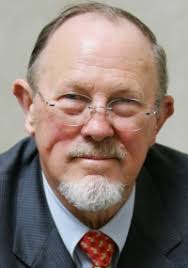 William Forsyth Sharpe

Professor Emérito da Universidade de Stanford – EUA
Prêmio Nobel de Economia - 1990
Sharpe, William F. Capital Asset Prices – A theory of market equilibrium under conditions of risk. Journal of Finance, v. 19, n. 3, p. 425–442, 1964.
RAD1304 - Administração Financeira II
Prof. Dr. Tabajara Pimenta Junior	               Administração        FEA-RP / USP
7
CAPM – Capital Asset Pricing Model
Quanto merece ganhar um investidor que investe na economia dos EUA?
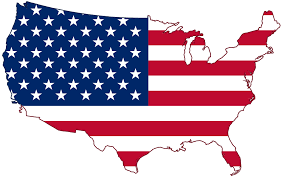 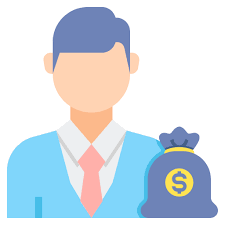 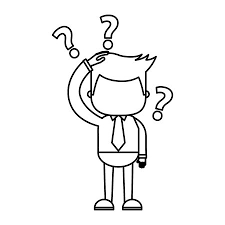 Merece a taxa de retorno da economia americana?
RAD1304 - Administração Financeira II
Prof. Dr. Tabajara Pimenta Junior	               Administração        FEA-RP / USP
7
CAPM – Capital Asset Pricing Model
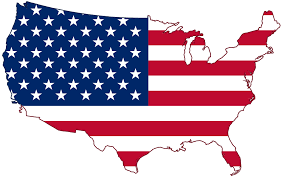 Mas qual é a taxa de retorno da economia dos EUA?
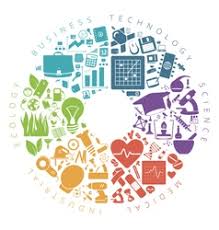 São milhares de negócios e empresas!
Como saber o retorno de cada um?
Como obter um retorno médio representativo?
RAD1304 - Administração Financeira II
Prof. Dr. Tabajara Pimenta Junior	               Administração        FEA-RP / USP
7
CAPM – Capital Asset Pricing Model
RA = RF +  (RM – RF )
Retorno de um ativo A
(RM – RF) é o prêmio de mercado
Retorno de um ativo livre de risco (Risk Free)
Retorno da carteira de mercado
Risco do ativo A em relação ao do Mercado
RAD1304 - Administração Financeira II
Prof. Dr. Tabajara Pimenta Junior	               Administração        FEA-RP / USP
7
CAPM – Capital Asset Pricing Model
RA = RF +  (RM – RF )
Premissas:
Investidores são avessos ao risco e maximizam a utilidade esperada.
   Investidores são racionais e diversificam suas carteiras.
   Os investidores focam o trade-off risco & retorno.
   Recursos podem ser aplicados ou captados à taxa livre de risco.
   A informação é livre, disponível e homogênea.
   Não há custos de transação ou impostos.
RAD1304 - Administração Financeira II
Prof. Dr. Tabajara Pimenta Junior	               Administração        FEA-RP / USP
7
CAPM – Capital Asset Pricing Model
E[RA] = RF +  . (E[RM] – RF )
E[RA] = RF + (E[RM] – RF ) . 
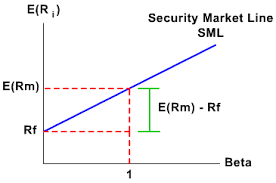 Y = n + m . x
n é o coeficiente linear
n = RF
m é o coeficiente angular
m = TG = (E[RM] – RF )
RAD1304 - Administração Financeira II
Prof. Dr. Tabajara Pimenta Junior	               Administração        FEA-RP / USP
7
CAPM – Capital Asset Pricing Model
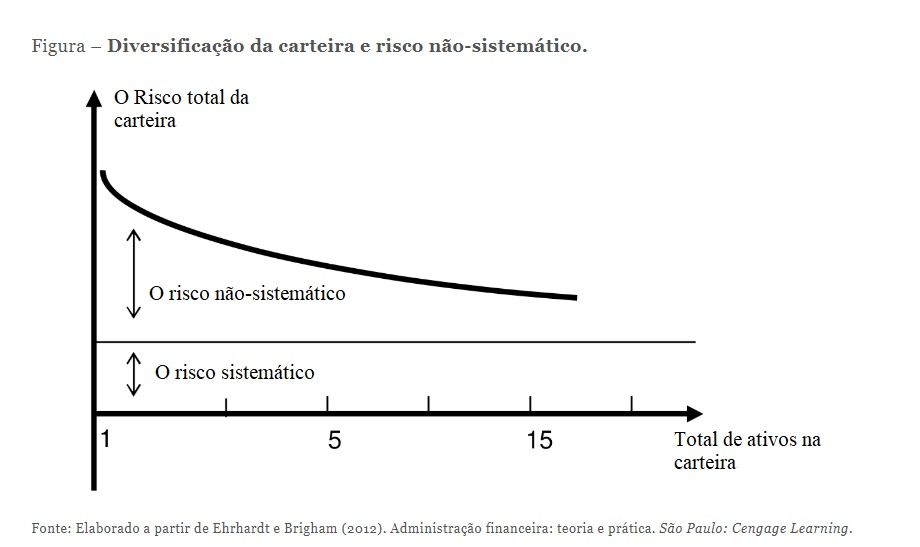 RAD1304 - Administração Financeira II
Prof. Dr. Tabajara Pimenta Junior	               Administração        FEA-RP / USP
7
CAPM – Capital Asset Pricing Model
O beta () é uma medida do risco sistemático de um ativo financeiro (ação, título, carteira etc.).

Se  > 1  a variação dos retornos é amplificada em relação ao da carteira de mercado e no mesmo sentido (altas e baixas)

Se  é próximo de zero  os retornos são muito mais estáveis que os da carteira de mercado (variações sem correlação)

Se  < 0  a variação dos retornos é em sentido oposto à variação dos retornos da carteira de mercado
RAD1304 - Administração Financeira II
Prof. Dr. Tabajara Pimenta Junior	               Administração        FEA-RP / USP
7
CAPM – Capital Asset Pricing Model
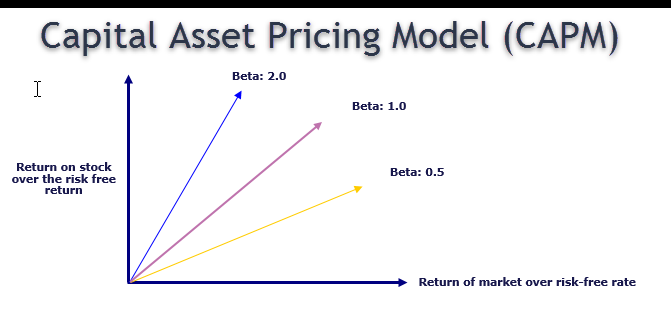 RAD1304 - Administração Financeira II
Prof. Dr. Tabajara Pimenta Junior	               Administração        FEA-RP / USP
7
CAPM – Capital Asset Pricing Model
Como calcular o valor de beta ()?
σA,M
cov (RA ; RM )
A =
=
2
var (RM )
σM
σA
A,M
A =
x
σM
RAD1304 - Administração Financeira II
Prof. Dr. Tabajara Pimenta Junior	               Administração        FEA-RP / USP
7
CAPM – Capital Asset Pricing Model
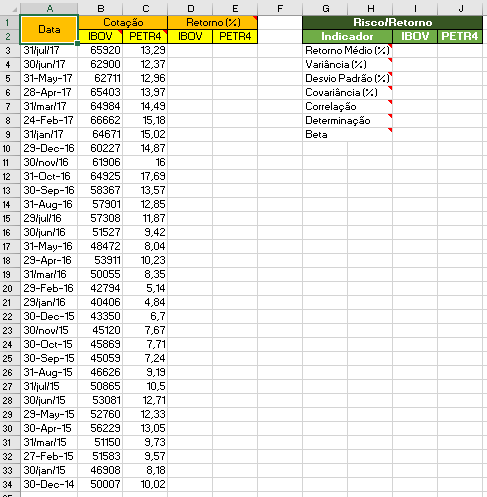 RAD1304 - Administração Financeira II
Prof. Dr. Tabajara Pimenta Junior	               Administração        FEA-RP / USP
7
CAPM – Capital Asset Pricing Model
RA
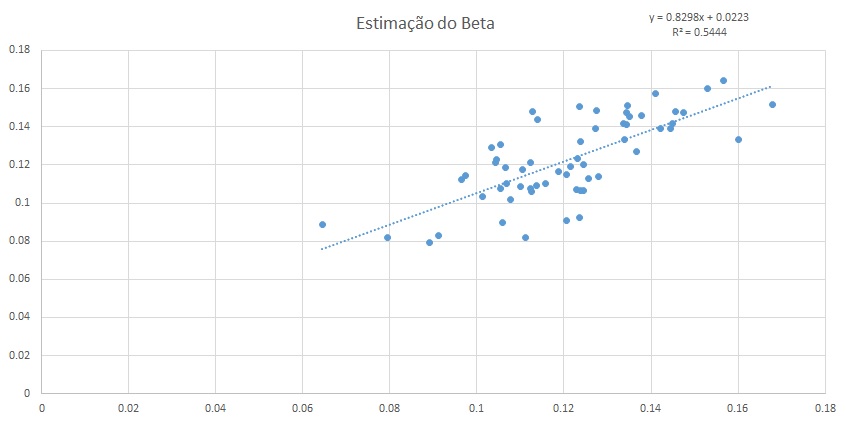 (RA - )
RM


RM
RA =  +  . RM + 
(RA - )
RM
 = TG =
RAD1304 - Administração Financeira II
Prof. Dr. Tabajara Pimenta Junior	               Administração        FEA-RP / USP
7
CAPM – Capital Asset Pricing Model
Exemplo:
Como montar uma carteira que supera o Ibovespa
RA = A + A . RM + A 
RB = B + B . RM + B 
RC = C + C . RM + C 
...
RN = N + N . RM + N
Componha a carteira com ações que tenham:

 = 1 e  > 0
RAD1304 - Administração Financeira II
Prof. Dr. Tabajara Pimenta Junior	               Administração        FEA-RP / USP
7
CAPM – Capital Asset Pricing Model
Exemplo:
RF = 2% a.a.    Taxa Selic
RM = 11,3% a.a.    Retorno médio do Ibovespa (20 anos: 2000 a 2019)
RA = RF +  (RM – RF )
Cosan S.A.          CSAN3	 = 0,98 	     RA = 2% + 0,98 . (11,3% – 2% ) = 11,1% a.a.
Carrefour S.A.   CRFB3	 = 0,53      RA = 2% + 0,53 . (11,3% – 2% ) = 6,9% a.a.
Localiza S.A.       RENT3	 = 1,26      RA = 2% + 1,26 . (11,3% – 2% ) = 13,7% a.a.
RAD1304 - Administração Financeira II
Prof. Dr. Tabajara Pimenta Junior	               Administração        FEA-RP / USP
7
CAPM – Capital Asset Pricing Model
Cosan S.A.
Carrefour S.A.
Localiza S.A.
PC
PC
PC
PNC
PNC
PNC
ATIVOS
ATIVOS
ATIVOS
PL
PL
PL
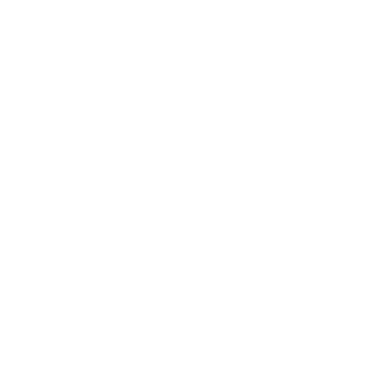 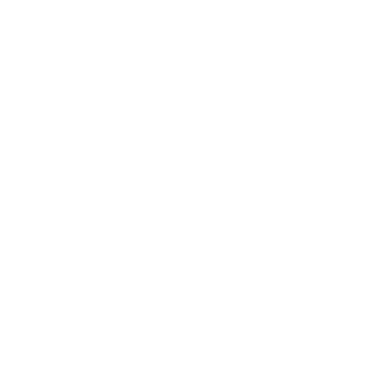 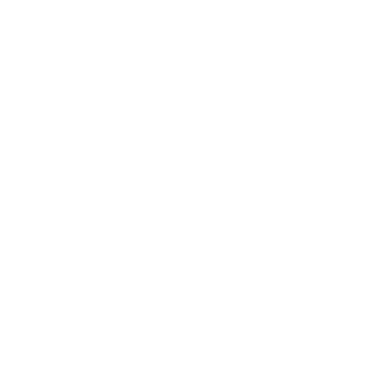 Acionistas
RM = 11,3% a.a.
Acionistas
RM = 6,9% a.a.
Acionistas
RM = 13,7% a.a.
RAD1304 - Administração Financeira II
Prof. Dr. Tabajara Pimenta Junior	               Administração        FEA-RP / USP